#praktikerteam
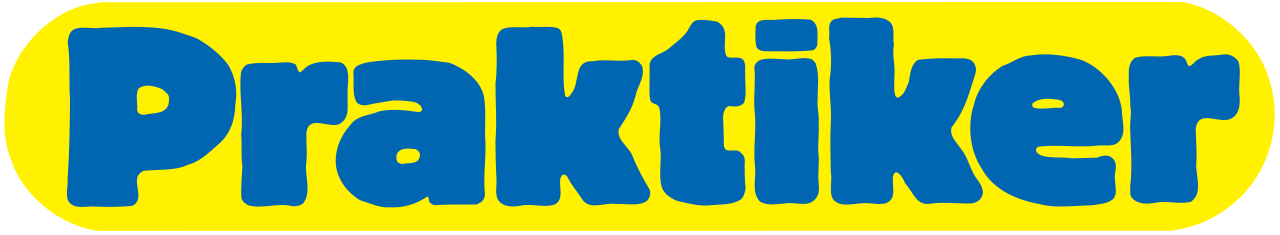 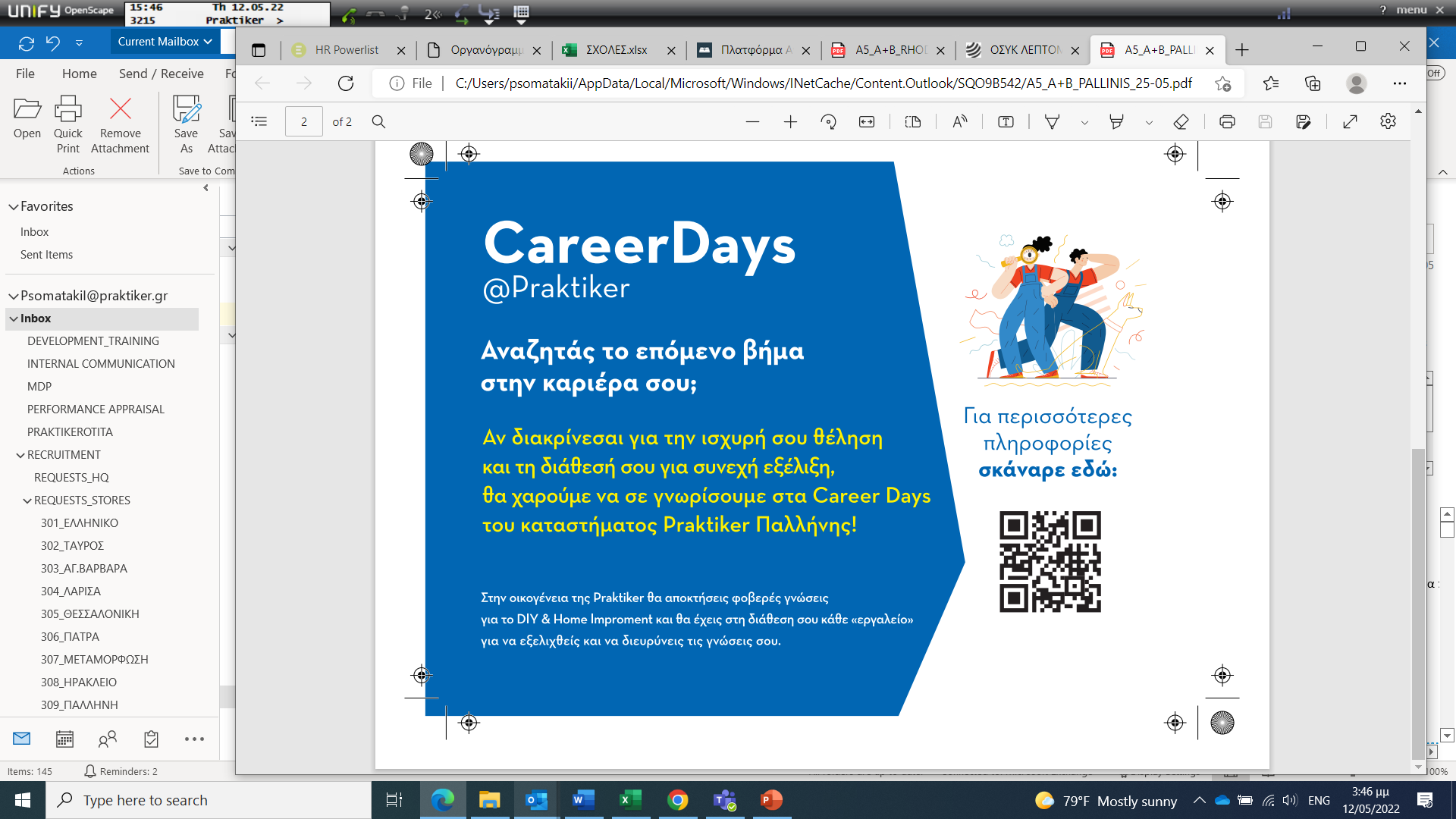 Είμαστε το Νo. 1 Ελληνικό Δίκτυο καταστημάτων DIY & Home Improvement, που εκπαιδεύει τους καταναλωτές στη φιλοσοφία «Φτιάξ’ το μόνος σου» (Do-it-Yourself) από το 1991. Με την ομάδα των 1.600 εργαζομένων μας, το ταχέως αναπτυσσόμενο 
e-shop, το εξειδικευμένο τμήμα Β2Β και το πανελλαδικό δίκτυο 16 καταστημάτων μας, εργαζόμαστε καθημερινά για να προσφέρουμε ολοκληρωμένες υπηρεσίες και λύσεις σε περισσότερους από 6.000.000 πελάτες μας ετησίως.
Στην Praktiker αναζητούμε άτομα γεμάτα όρεξη & πάθος για νέα ξεκινήματα!Στην οικογένεια της Praktiker θα έχεις στη διάθεση σου κάθε εργαλείο για να εξελιχθείς και να διευρύνεις τις γνώσεις σου.Θέλεις να κάνεις την πρακτική σου ή το επόμενο επαγγελματικό σου βήμα σε μια μεγάλη και δομημένη εταιρεία του λιανεμπορίου; Στείλε μας σήμερα το βιογραφικό σου!Αναζητούμε τους  κατάλληλους υποψηφίους που θα καλύψουν θέσεις Πρακτικής Άσκησης στο Λογιστήριο στα Κεντρικά Γραφεία μας στον Ταύρο.Ο ασκούμενος θα είναι μέλος της ομάδας που καθημερινά ασχολείται ενεργά με τη διαχείριση λογιστικών και φορολογικών ζητημάτων.
Προφίλ υποψηφίου: 

Τελειόφοιτος των ειδικοτήτων Λογιστικής, Διοίκησης και Οικονομίας, Διοίκησης Επιχειρήσεων
Καλή χρήση Η/Υ
Ανεπτυγμένη επικοινωνιακή ικανότητα και ομαδικότητα
Επαγγελματική συμπεριφορά και ομαδικό πνεύμα
Αυτοπαρακίνηση και υπευθυνότητα 

Προοπτικές πρόσληψης με τη λήξη της πρακτικής άσκησης βάσει απόδοσης.
Για εκδήλωση ενδιαφέροντος είναι απαραίτητη η αποστολή Βιογραφικού Σημειώματος στο email hrgreece@praktiker.gr
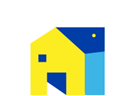 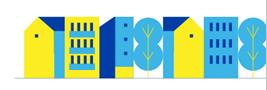